Lincolnshire’s Virtual Autism Hub
Virtual Autism Hub: Our Purpose
To enhance the non-clinical community support available to autistic people of all ages and their parent/carers. 

Our funding comes from Lincolnshire ICB (Integrated Care Board, previously called CCG) whose job is to plan services & allocate the NHS budget i.e. commission services
Our Origins
Lack of support available to the majority of autistic adults & parent/carers who have low-level needs
Lots of people on waiting list of diagnosis, needs might increase while waiting
Little information & advice available after diagnosis aside from a few unfunded, overstretched, volunteer-led support groups
So sometimes problems get worse & family enters crisis unnecessarily
Our services goes beyond statutory requirements
Model co-produced with local autism community e.g. community members gave a strong steer that diagnosis shouldn’t be needed to access Virtual Autism Hub
What it can feel like…
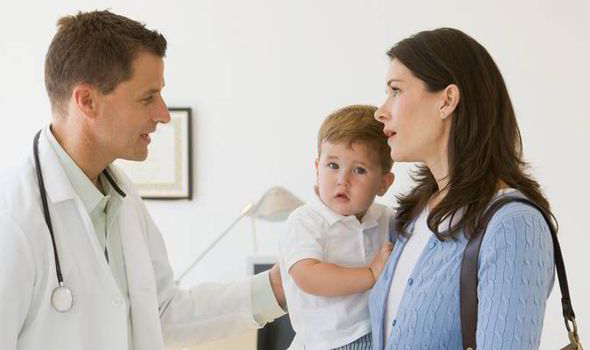 Yes, your child’s autistic. Here’s a leaflet. Now off you go…
Why a ‘virtual’ hub?
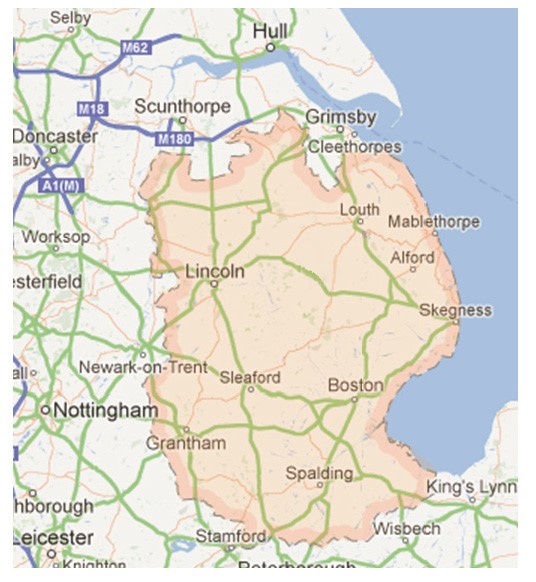 Why not just open a hub building in Lincoln?
The single hub model used by metropolitan areas (Grimsby, Nottingham) is inappropriate
4th largest & most sparsely populated county
Only 1 in 5 live in or around Lincoln
If we had our own hub that would undermine local support groups having or wanting their own base in towns across the county
Our offer: Specialist Autism Navigators
We’re just getting started:
2 whole time equivalents (4 part-time staff)
Several have lived experience as parents and professional experience working in SEND
‘Soft’ opening to enquiries end January 2024
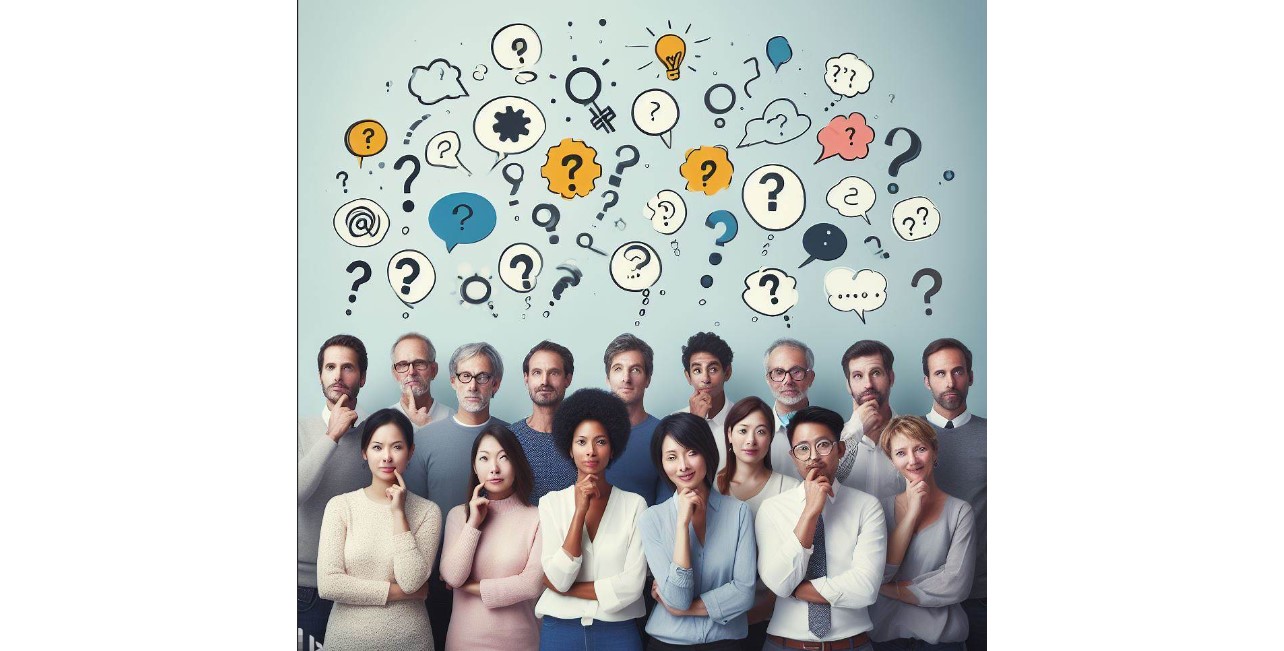 Specialist Navigators: Empowering People
Will provide info & advice about statutory services & voluntary sector support
Practical help e.g. accompany people to initial meetings, assist them to fill in forms
Service for autistic adults & parent/carers of autistics of all ages
Open door policy, no referral needed
Step in, step out support as needed. Can return to service with future issues.
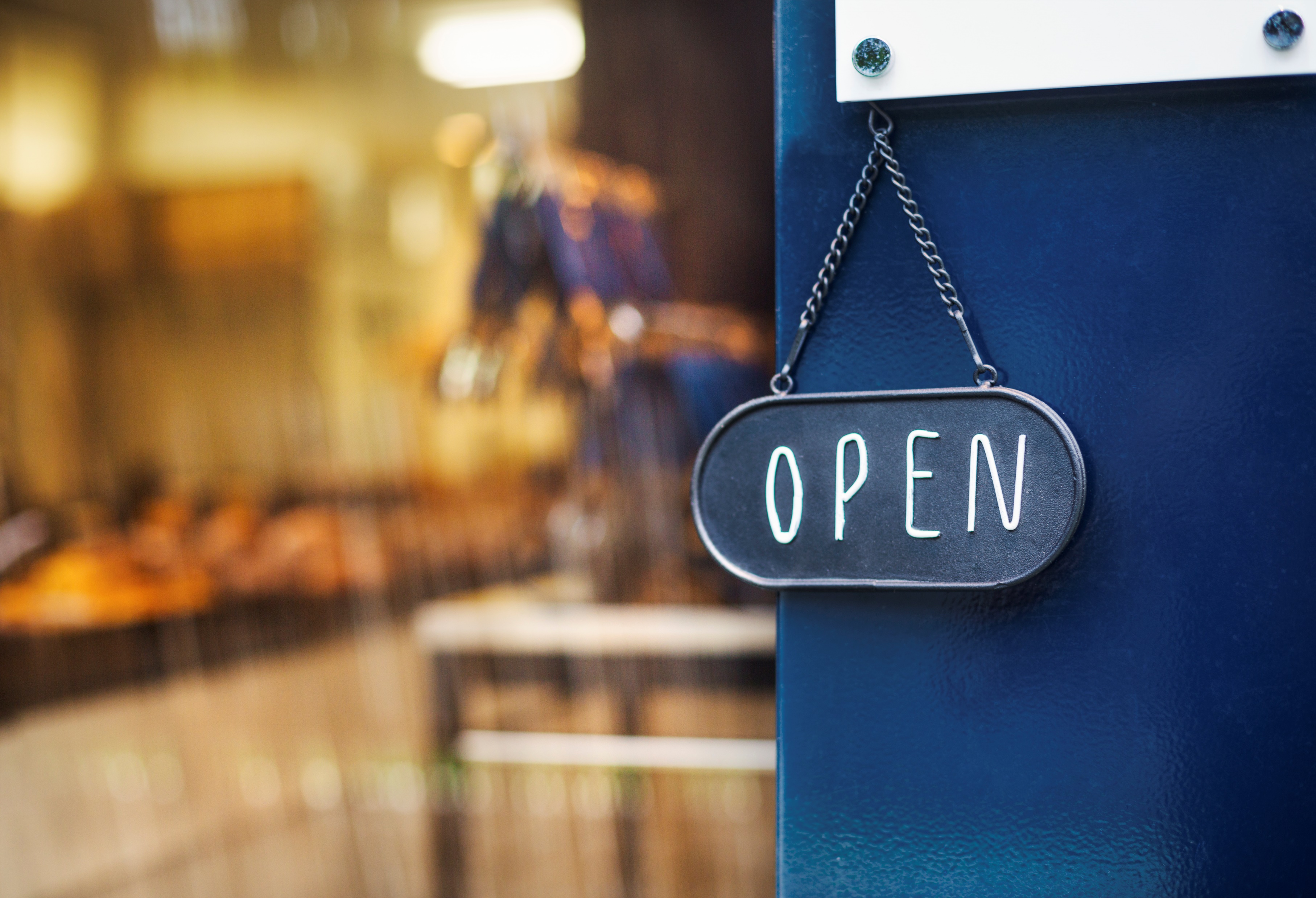 Ways to access support from theSpecialist Autism Navigators
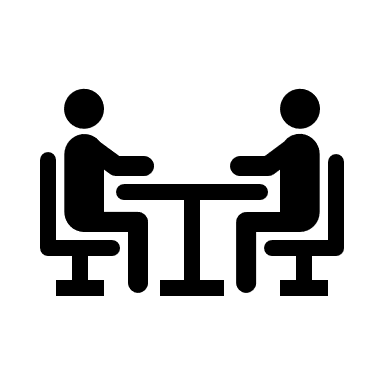 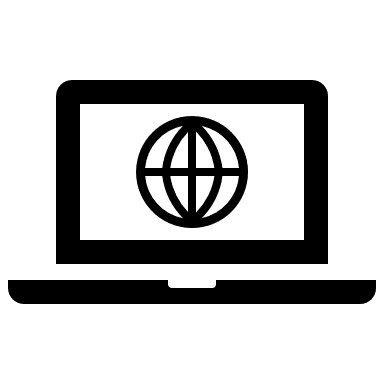 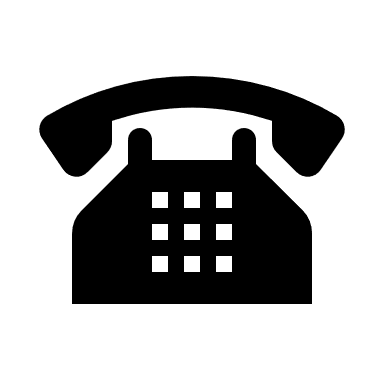 Availability
A Specialist Autism Navigator will be on duty Mon-Fri 9am-5pm
Available for appointments if needed weekday evenings & Saturday
  Limits to the service
Support for parent/carers & autistic adults only, not professionals
Not a clinical, emergency or crisis service
Can’t ‘case hold’
Contact details:
lpft.virtualautismhublincs@nhs.net
	
Tel. 01522 458588 (monitored less frequently than our inbox, e-mail is the primary mans for contacting us)

Virtual Autism Hub
LPFT
Unit 3, Trust HQ
St George’s Site
Long Leys Road
Lincoln LN1 1FS